Trump
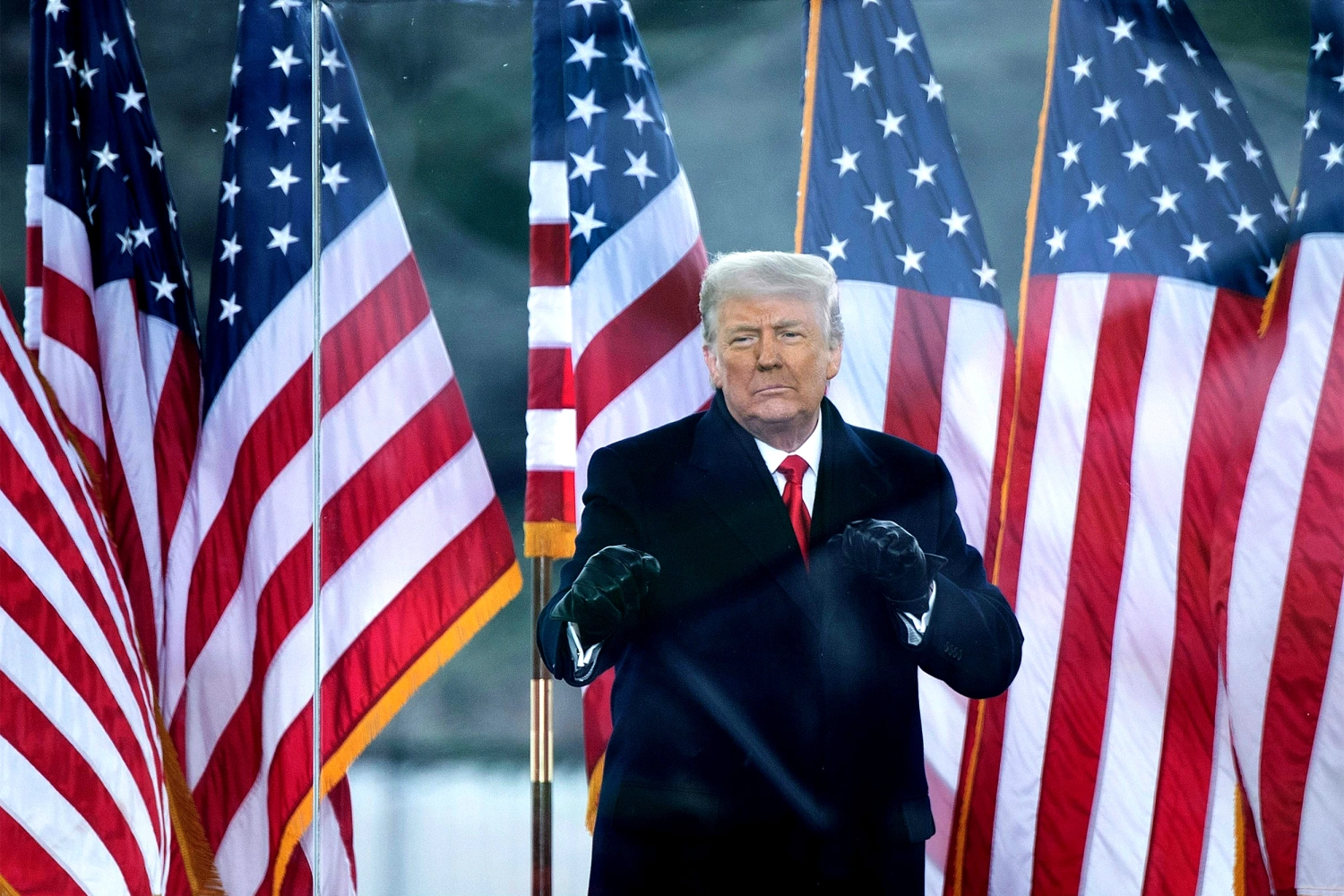 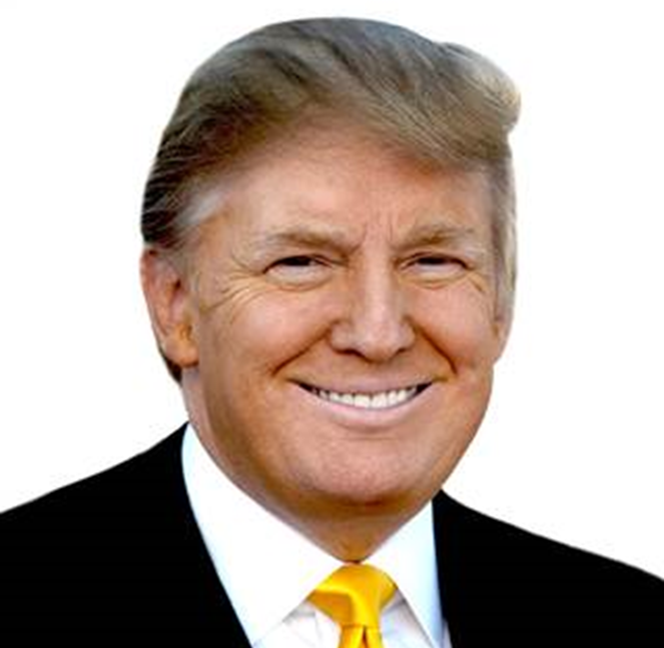 January 6, 2021
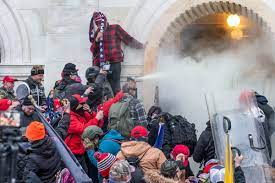 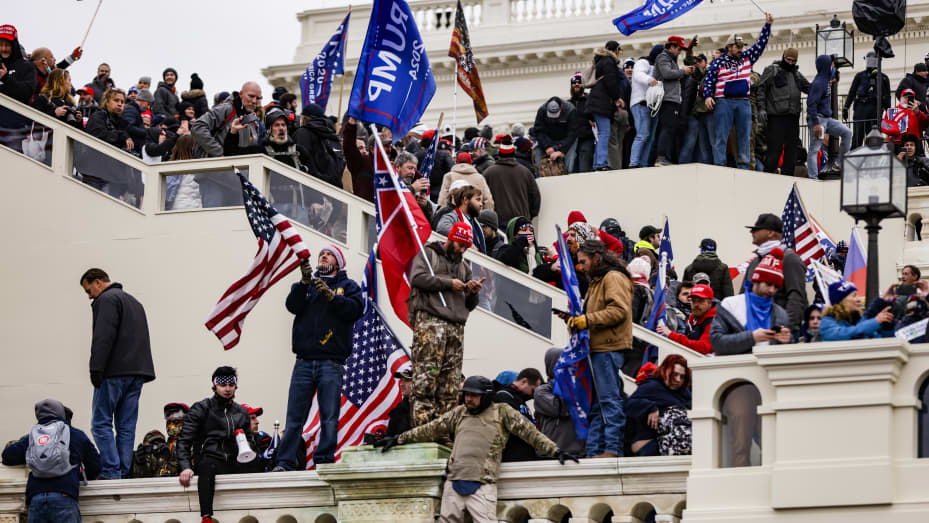 The Crisis in US DemocracyIs Trump the demagogue the founders feared?
“…it has been fully confirmed by experience that they are daily misled into the most baneful measures and opinions by the false reports circulated by designing men, and which no one on the spot can refute.” ~Elbridge Gerry, May 31, 1787
The Records of the Federal Convention of 1787, ed. Max Farrand (New Haven: Yale University Press, 1911). Vol. 1.
https://oll.libertyfund.org/title/farrand-the-records-of-the-federal-convention-of-1787-vol-1#Farrand_0544-01_457
“…of those men who have overturned the liberties of republics, the greatest number have begun their career by paying an obsequious court to the people; commencing demagogues, and ending tyrants.”

Hamilton, Federalist No. 1
Avalon Project, https://avalon.law.yale.edu/18th_century/fed01.asp
The Big LieInformation on Investigations, Court Cases…(Old Slide for reference)
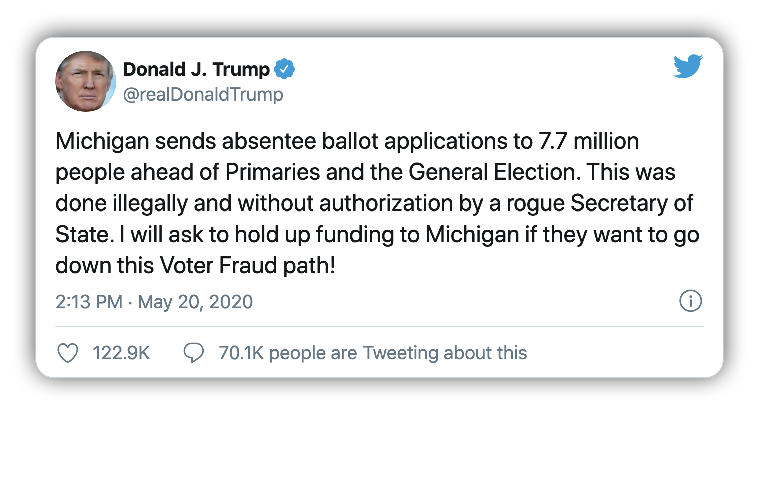 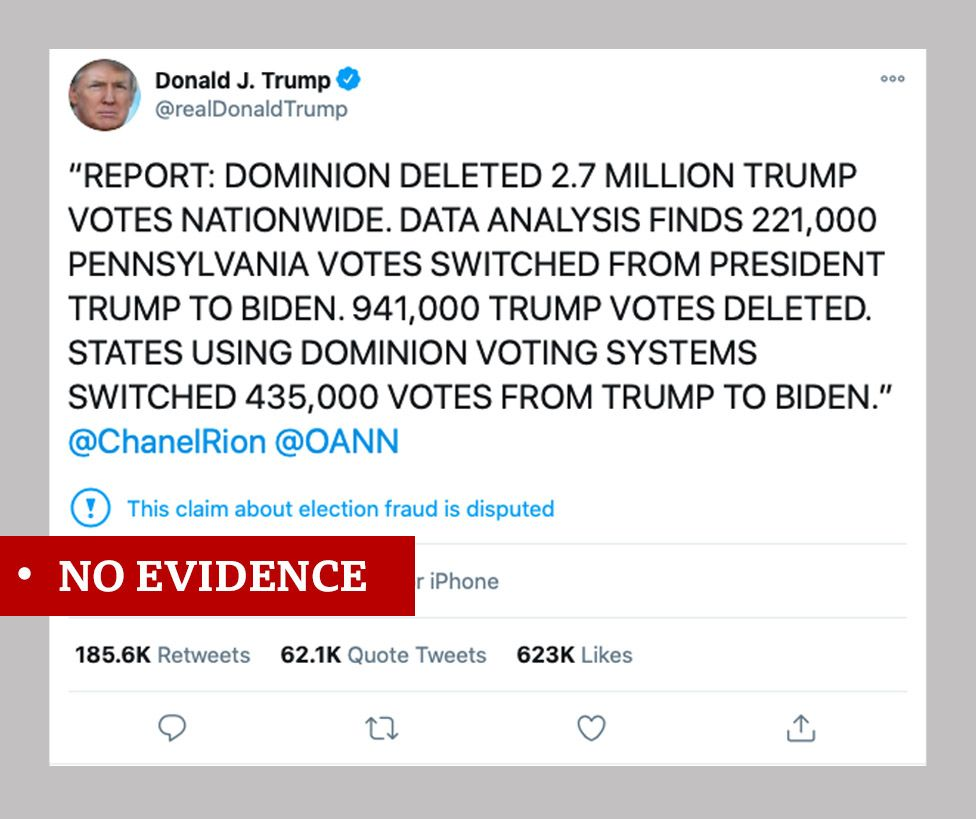 What Comparative Politics Tells Us…(old slide for reference)
Party or leader				Followers refuse to
claims only it/he				accept opposition elected
can be trusted				officials, reject facts; 
(discredits independent news)		only have faith and loyalty 							to leader



Party or leader
declares electoral 	Followers	         Followers lose
fraud where there		believe the 	         faith in electoral
is none			election was	         system and the
			stolen		         need for 								         elections		


				
			Belief that since an 		End of free
			election was stolen 		and fair 
			from them, they can		elections;
			justifiably steal the next one	violence;									collapse of 								democracy
Red and Blue and the Pandemic
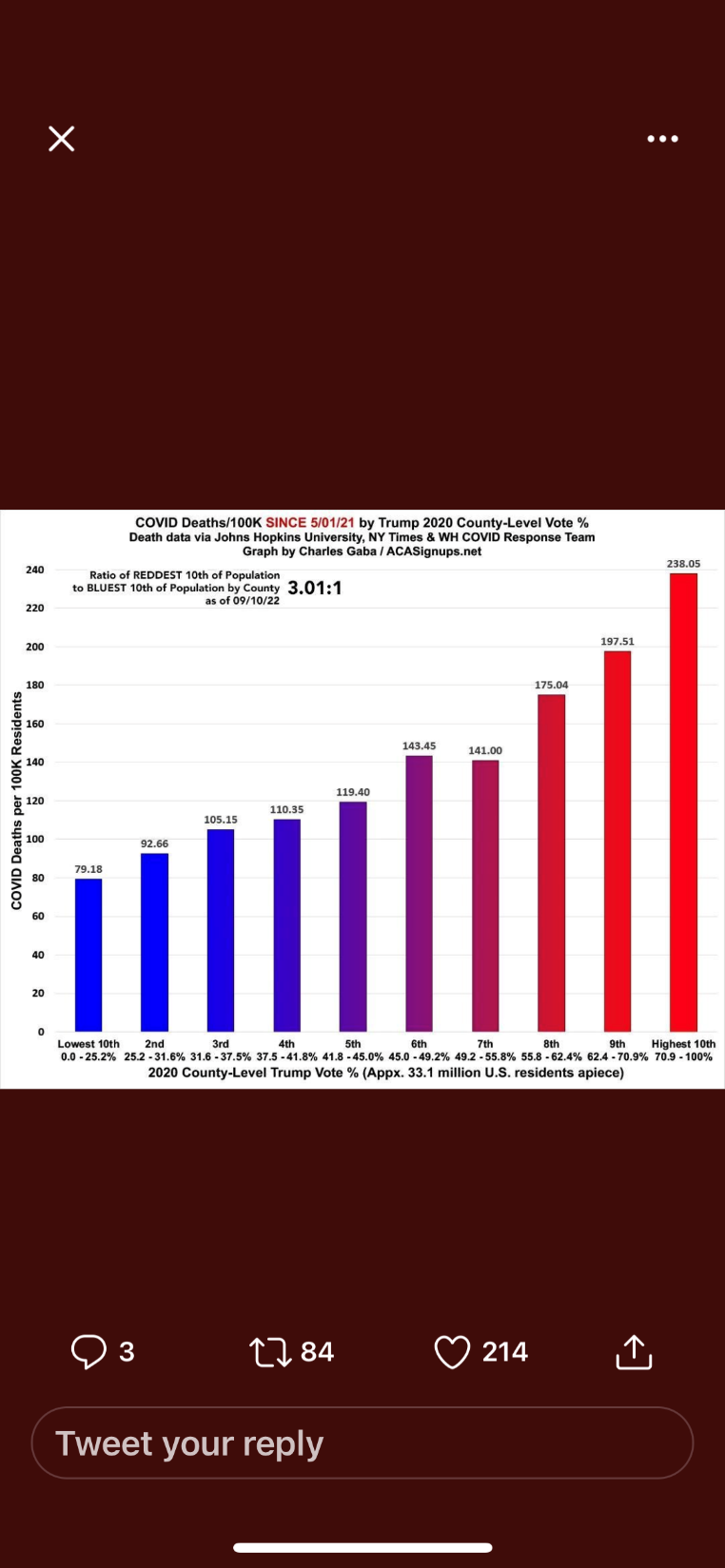 Trump
Election of 2016
Policy
Trump Style
impeachments
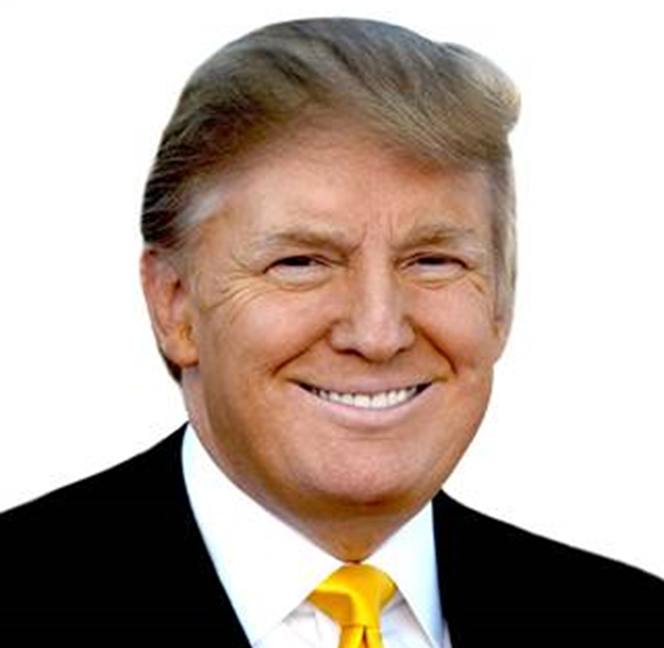 1. 2016 Election
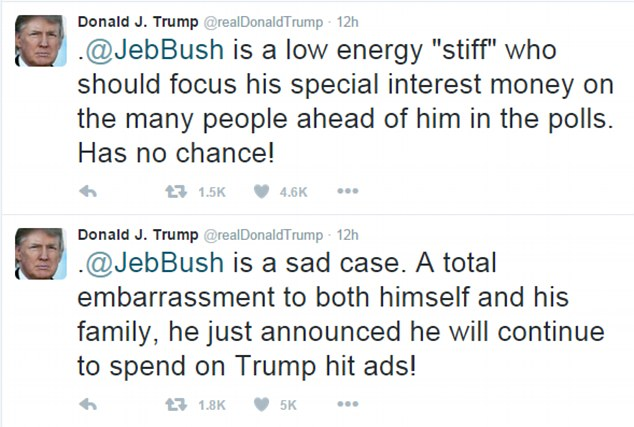 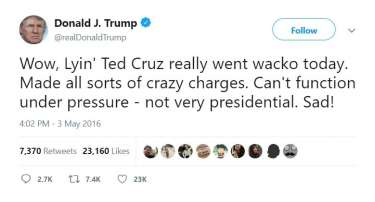 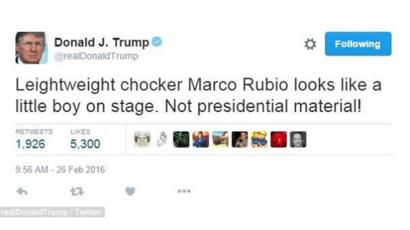 Clinton vs. Trump
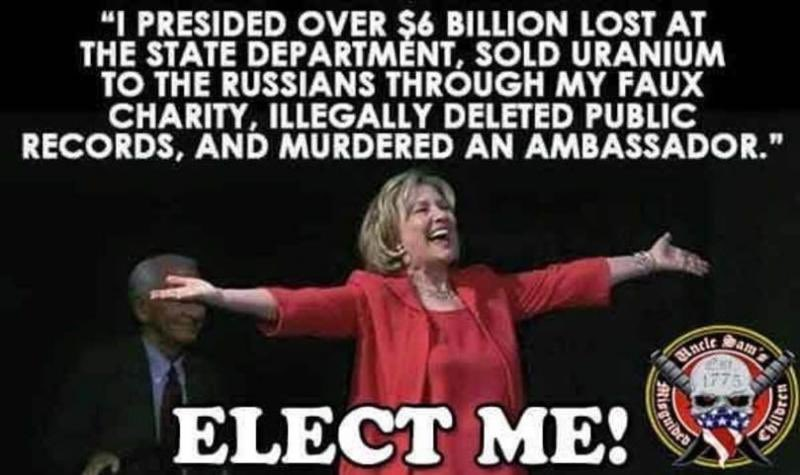 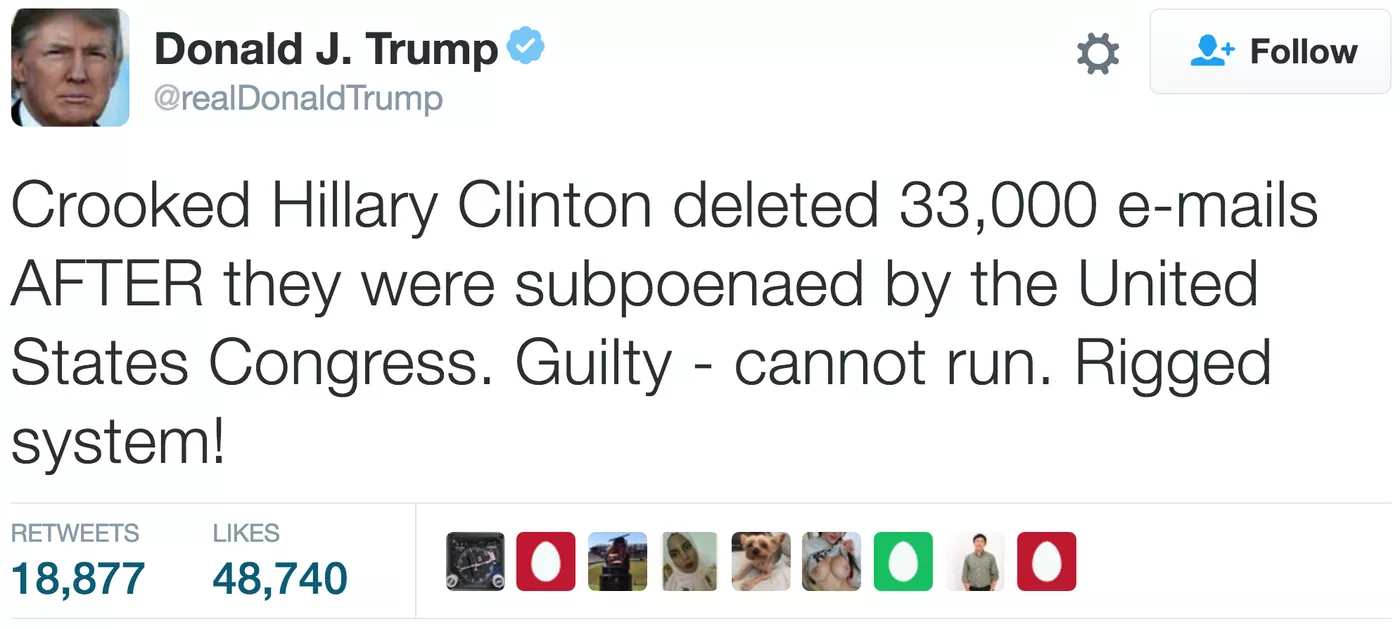 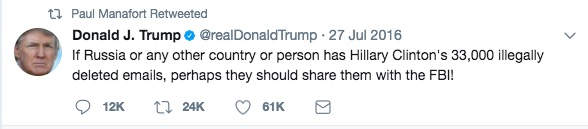 The Controversies
Access Hollywood Tape
(Trump brags about sexual assault)
Clinton Emails
(Investigated: Neither FBI nor Congress decides to take action)
Summary of the issue
State Department Inspector General Report on the Emails, May 2016
Comey Statement July 2016
Inspector General’s Report (June 2018)
The Actual Emails
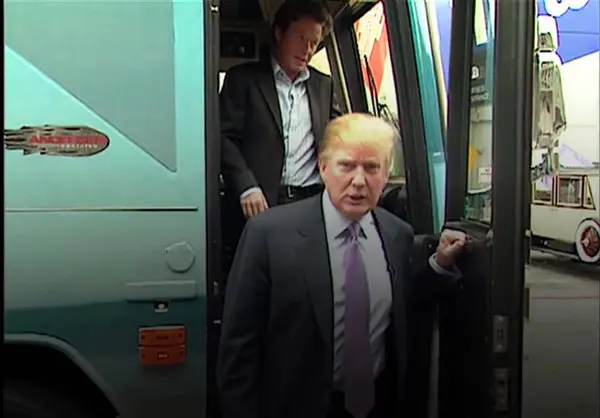 [Speaker Notes: 30,000 emails
110 had references to classified information
3 emails had classified information in them
All sent by other people to Clinton]
2016 Election
2016 Election by County
2016 By the Numbers
States that Voted for Obama and Trump
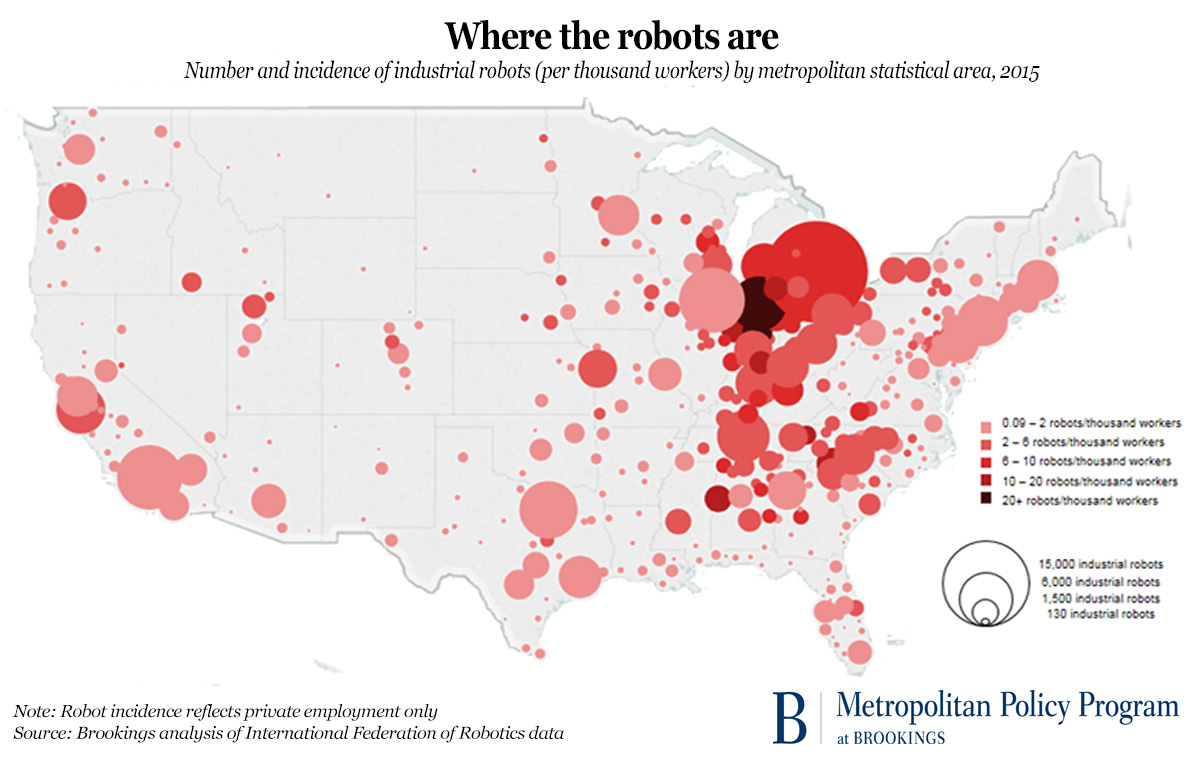 Florida
Michigan
Iowa
Ohio
Pennsylvania
Wisconsin
2016 Coalitions? (reference only)
Trump Coalition
Obama/
Clinton Coalition
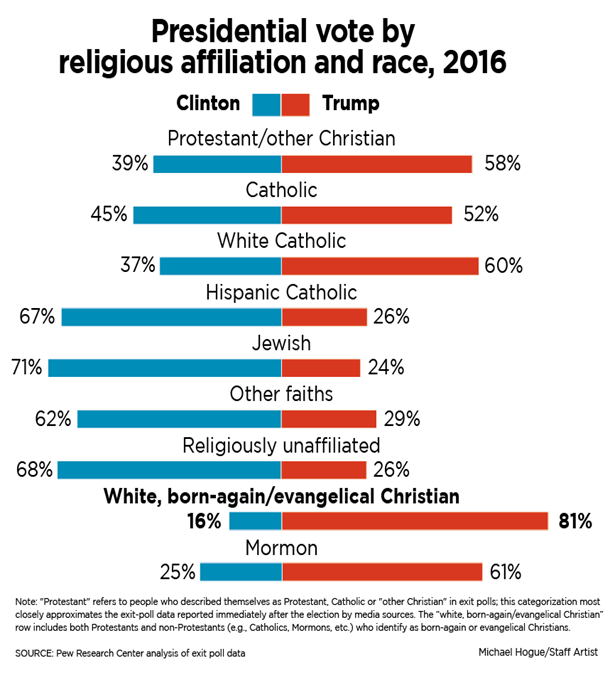 Evangelicals
Non-College-Educated White Men
White Southerners
Blue Collar in North and Midwest
Anti-free trade
Anti-intervention
Nationalists
White
Christian
Rural/anti-elite
Tea Party
Non-white Women
New England
West Coast
College-Educated
African-Americans
Latino-American
Asian-Americans
The Meaning of Trump(reference)
Anti-Establishment
Anti-Globalization
Three Billion New Capitalists – competition
Decline of Traditional US Manufacturing
US Education problems
Polarization
Republican Party Crisis
Demagoguery out of control
Conspiracy Theories
Social media and bullying
White Nationalism?
Christian Nationalism?
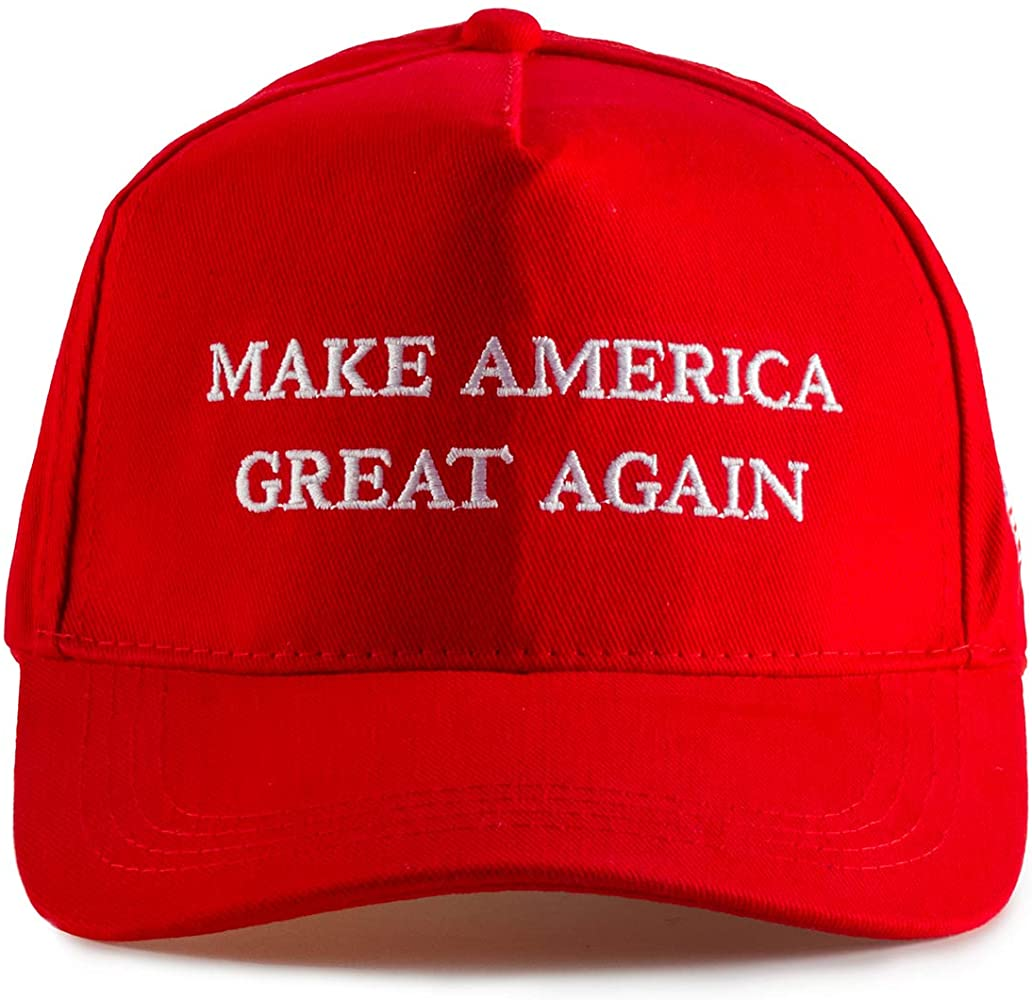 Social Media, Disinformation, and Russia
Russian Disinformation
Director of National Intelligence Report, January 2017
House Intelligence Committee Report, March 2018
Senate Intelligence Committee Reports
Senate Intelligence Committee Report April 2020







Putin		      		Facebook CEO 							Zuckerberg
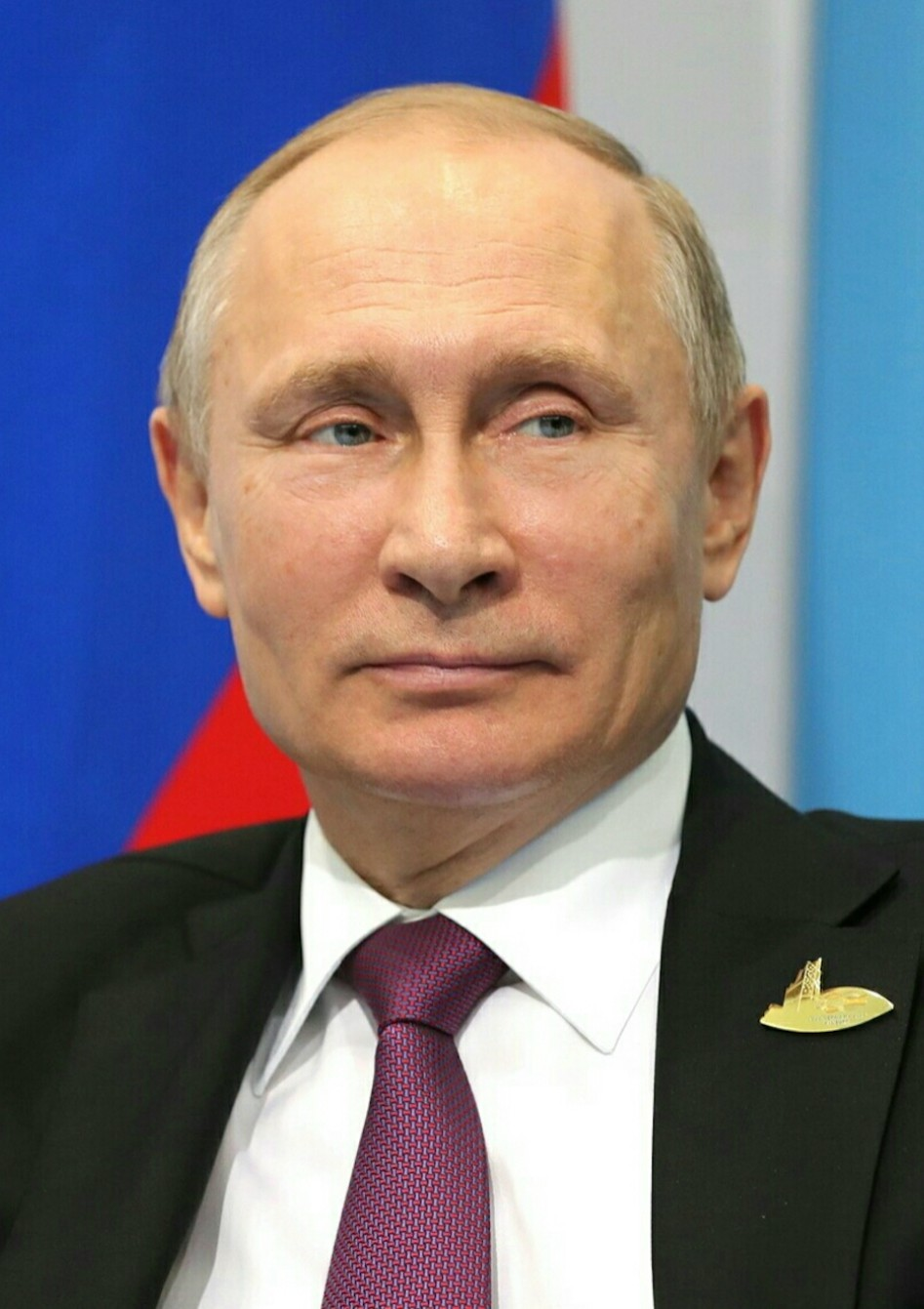 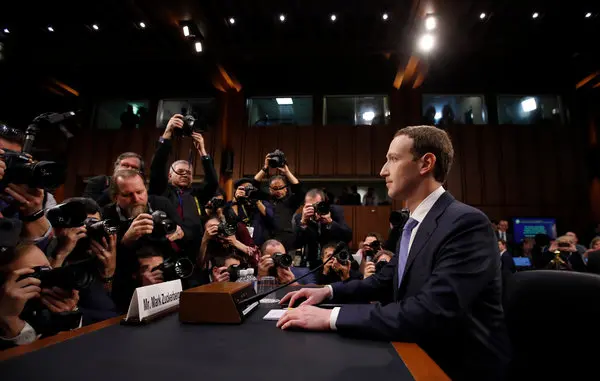 A Question
Trump Campaign?
Mueller Report, April 18, 2019Appointed May 2017
Special Counsel Robert Mueller
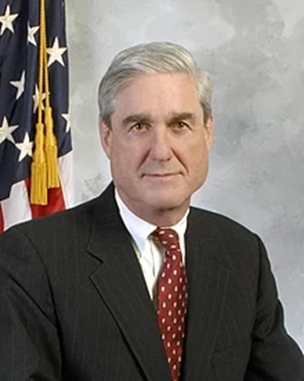 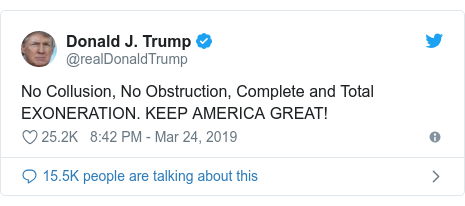 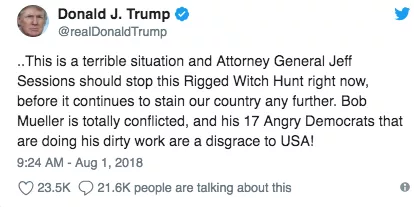 Convicted of Crimes Related to Russia Connections and financial fraud(reference)
Michael 		      Paul 		 	Michael
Flynn 	 	      Manafort 		Cohen
National Security 	Campaign Manager		Personal Lawyer
Adviser
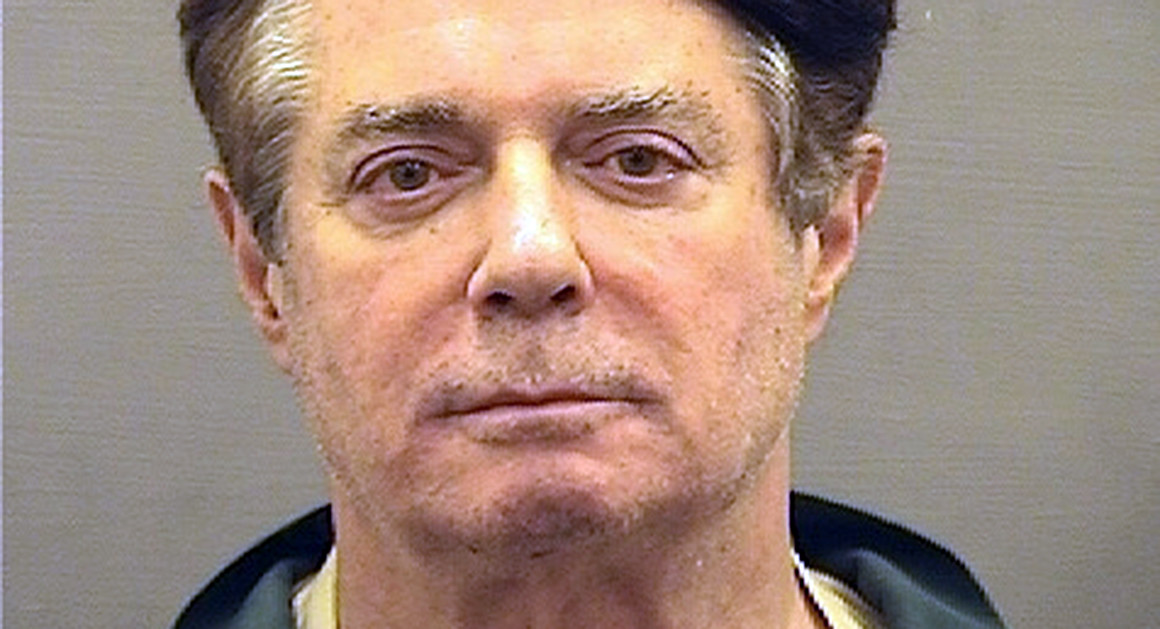 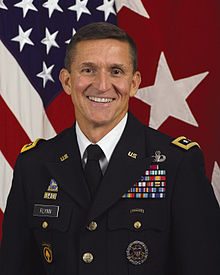 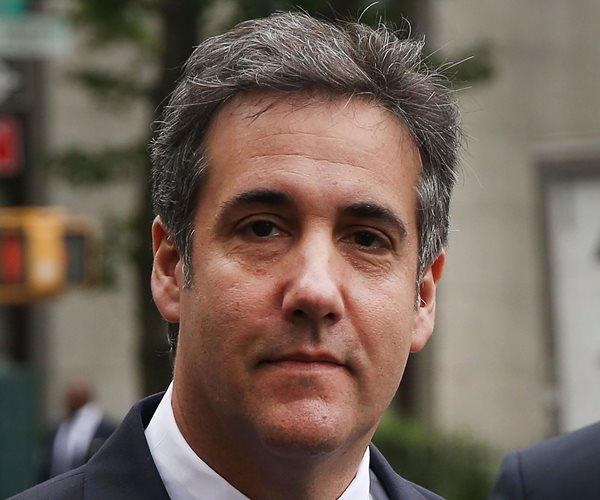 2. Trump Policies
Movement Conservative Policies






Justice 	Justice	      Justice
Neil 		Brett 		      Amy Coney
Gorsuch 	Kavanaugh	      Barrett
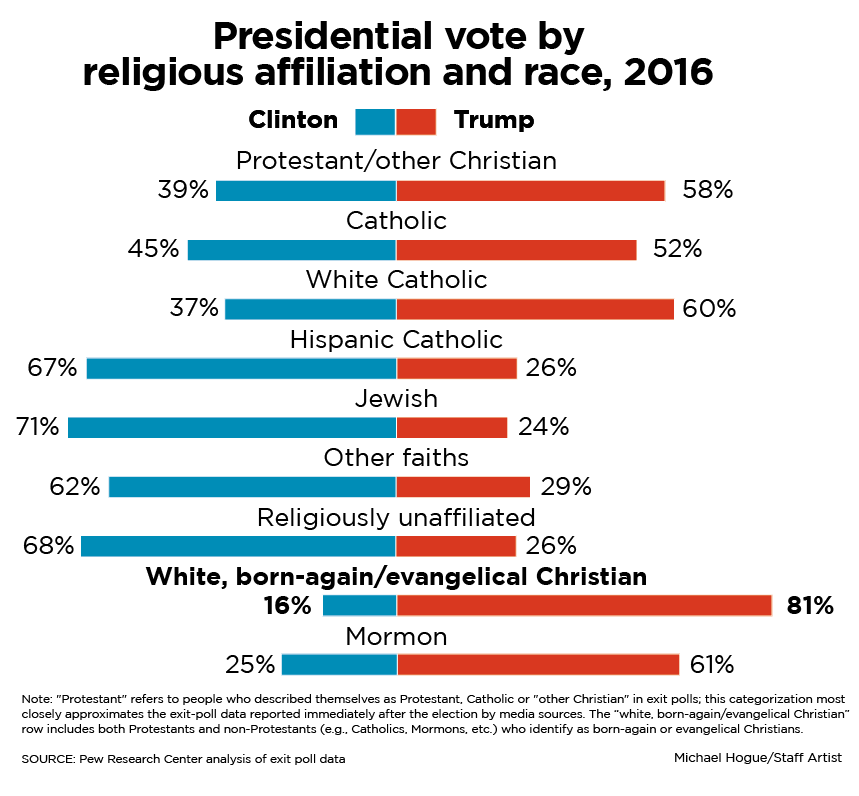 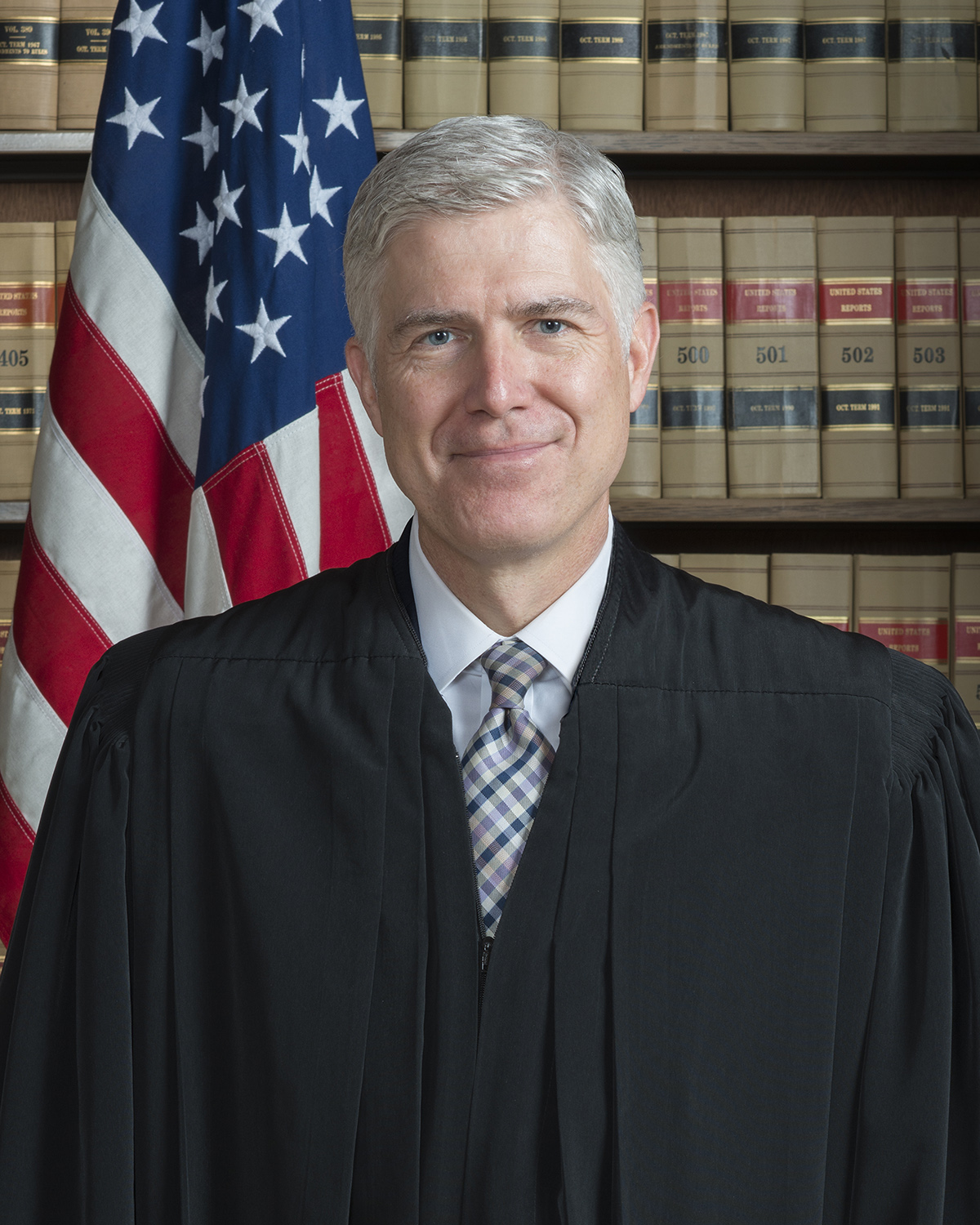 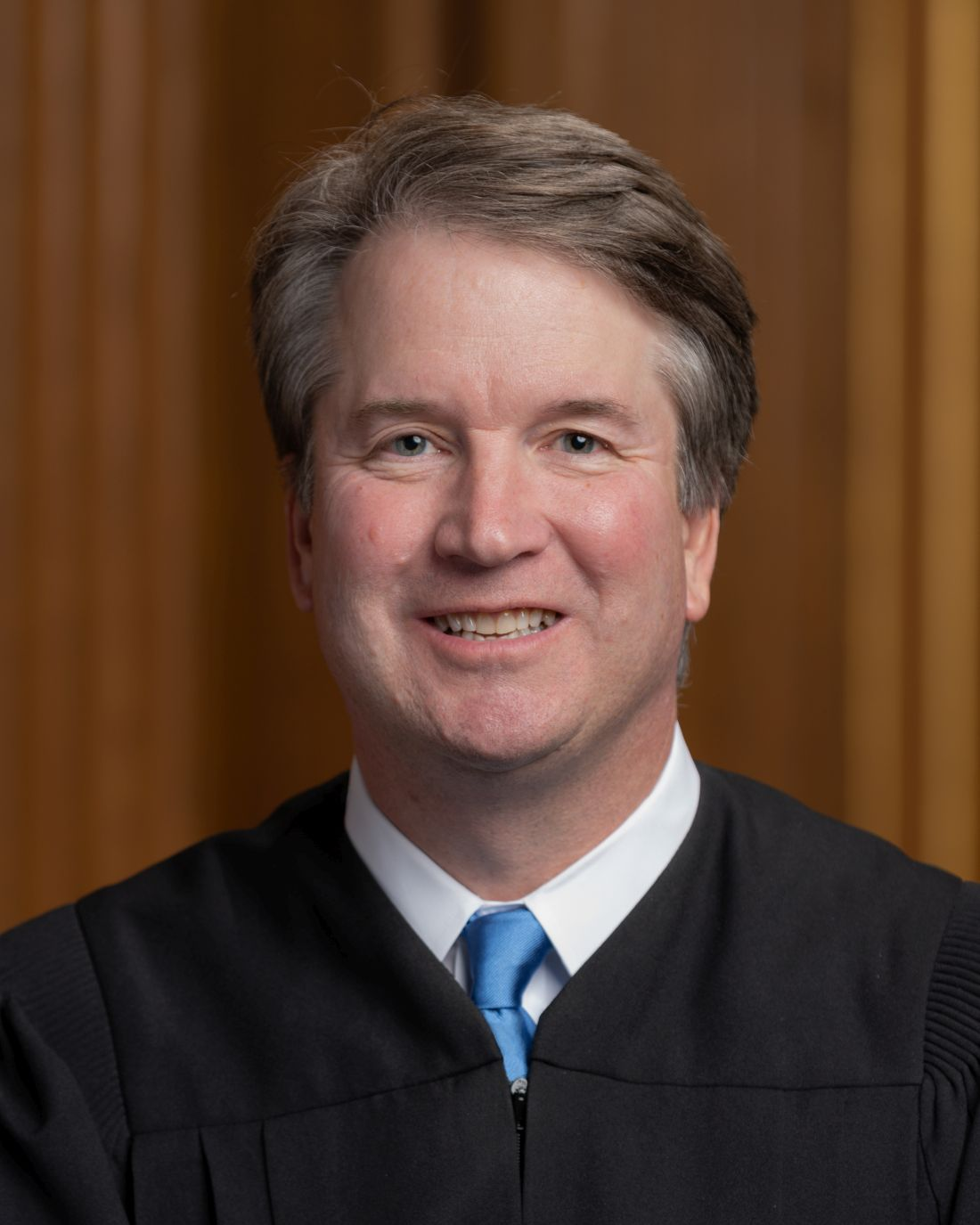 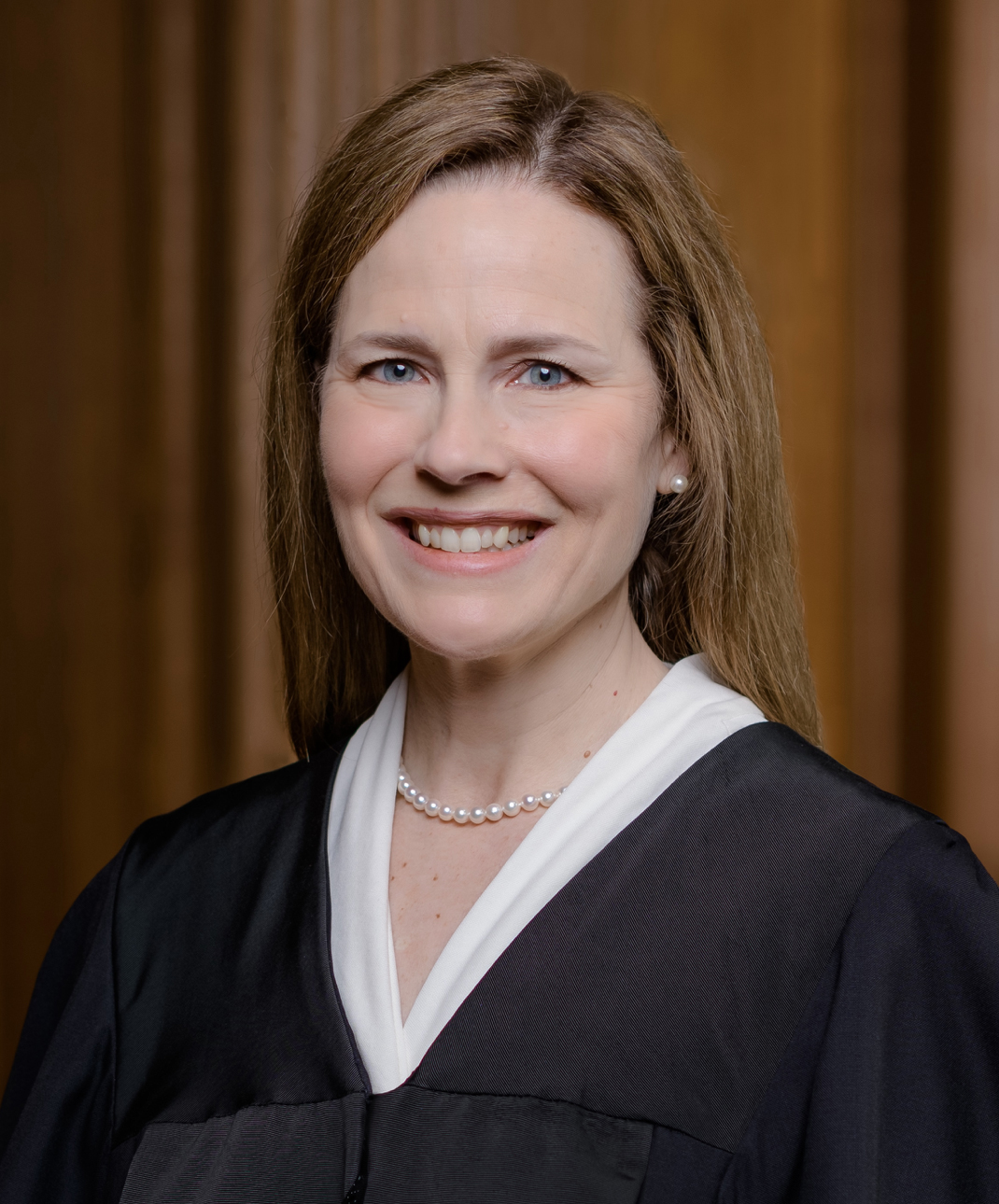 Evangelical Support
Franklin Graham
“Progressive?...That’s just another word for godless.”
May 2018
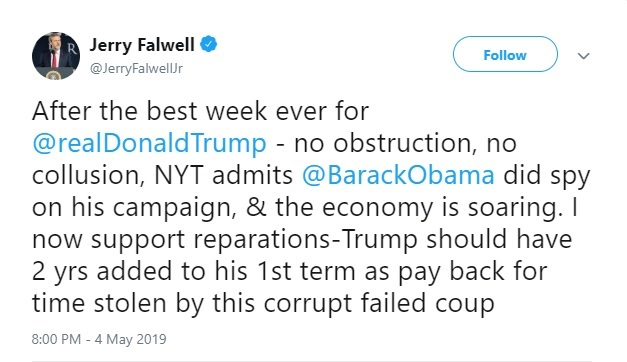 Immigration and Trade
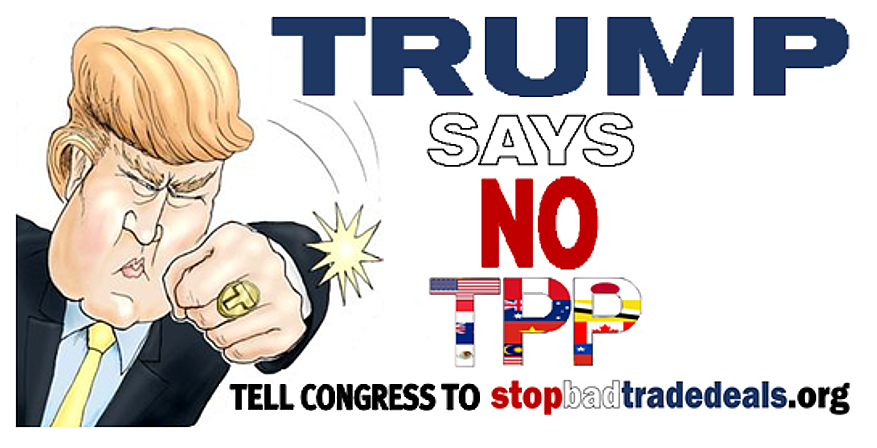 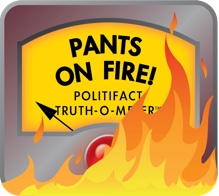 3.Trump Style: Twitter
Attack
Lying
Politifact on Trump
Washington Post Fact Checker
30,573 lies in four years
Trump vs. CDC, April 2020
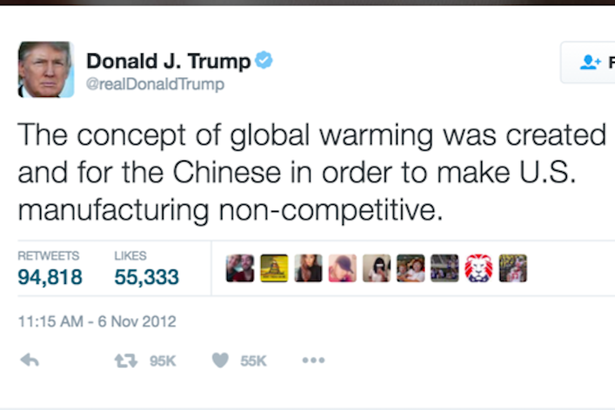 Demagoguery
Sen. Joseph McCarthy and Roy Cohn (Chief Counsel for the Senate Permanent Committee on Investigations)
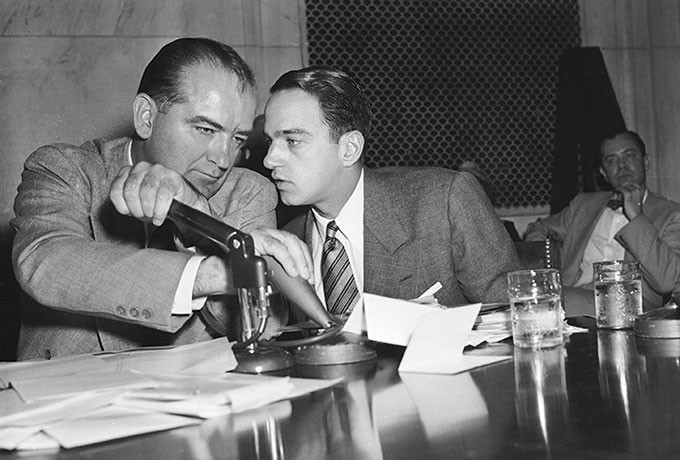 Roy Cohn Style
Lie about everything
The more outlandish the better; never back down
No shame
Accuse people of the things that you yourself are doing
Facing investigation: use every legal trick to delay, complicate, raise the cost of investigation/prosecution
If sued, countersue until the end of time
Discredit all your enemies in every way possible
Scorched earth; better to destroy everything than admit guilt or lose
Trump and Cohn(1984)
4. Impeachment Number 1
Allegations against VP Joe BidenRussian Disinformation Campaign (reference)
Viktor Shokin 	      VP Joe Biden 		Yuri Lutsenko
Ukraine Chief 					Shokin Prosecutor 						Successor
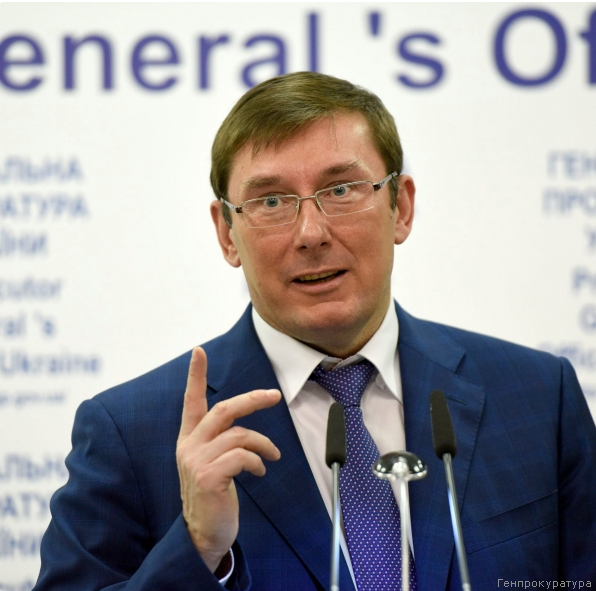 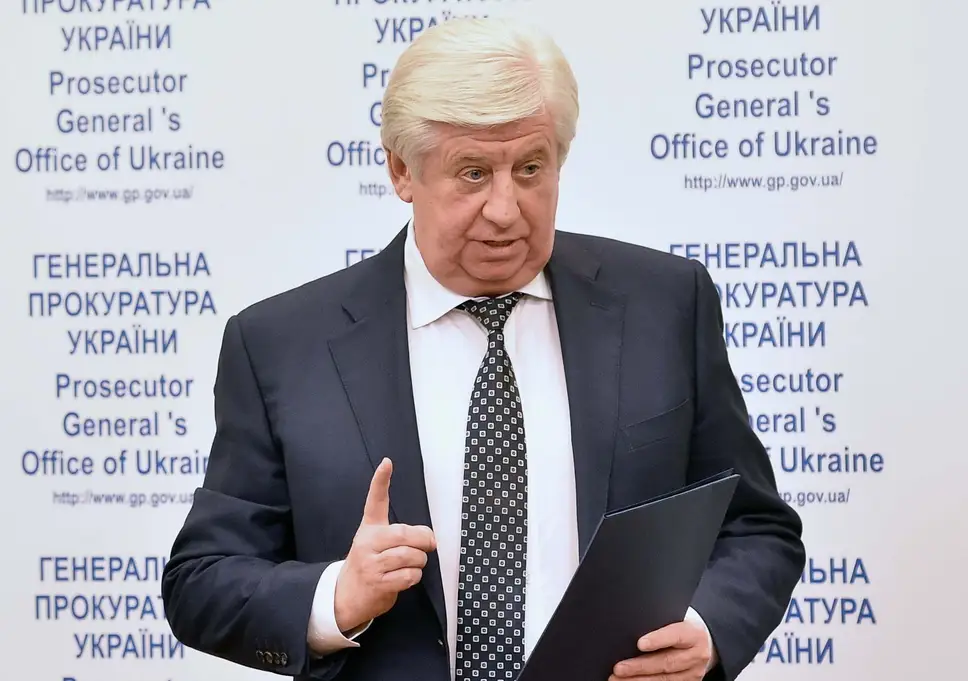 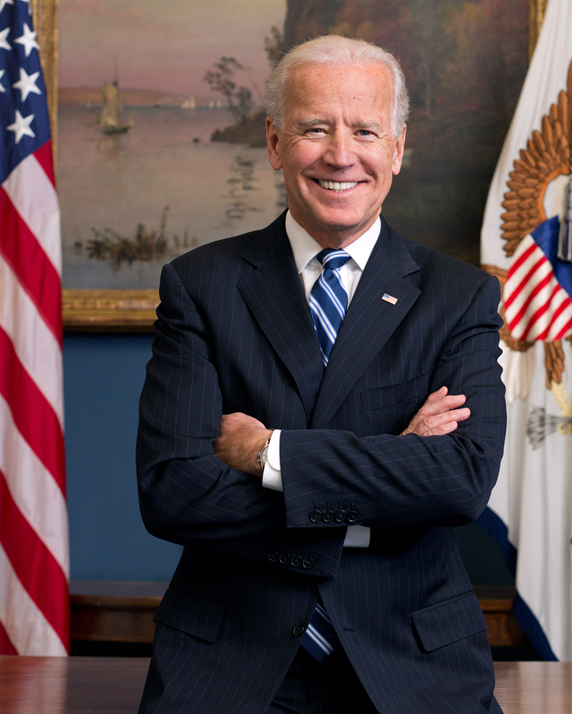 Trump and Ukraine
$391 million in US Aid to Ukraine
July 25, 2019 Phone Call
The Whistleblower Report 
White House Transcript 

								
						       Pres. Volodimir 
					                      Zelensky

“…I would like you to do us a favor though… The other thing, There's a lot of talk about Biden's son,. that Biden stopped the prosecution and a lot of people want to find out about that so whatever you can do with the Attorney General would be great. Biden went around bragging that he stopped the prosecution so if you ·can look into it ... It sounds horrible to me.” (pages 3-4)
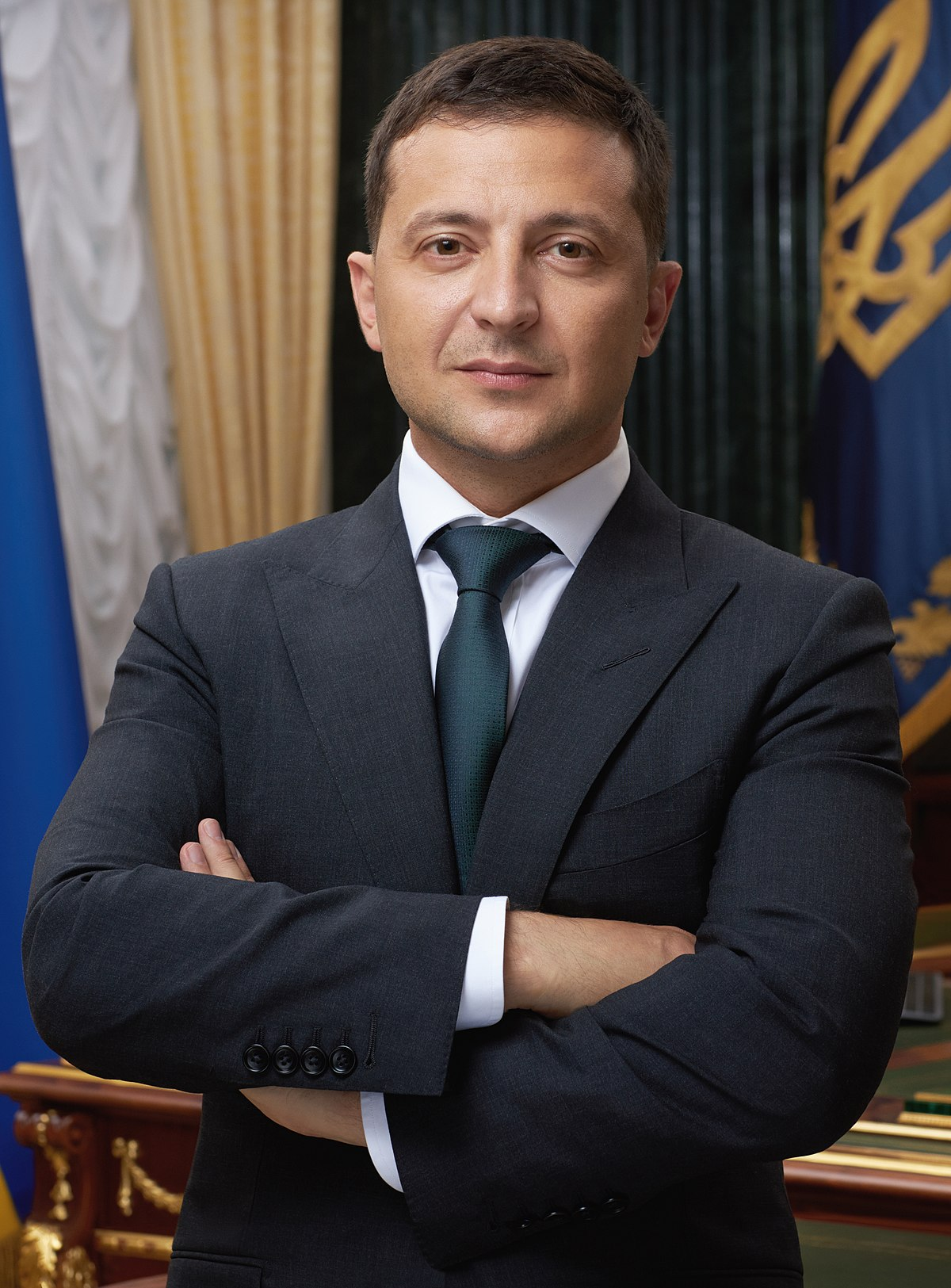 First Impeachment, 2019-2020
Trump Impeached  December 18, 2019 (reference)
Articles of Impeachment against President Donald Trump
December 10, 2019 
Vote on Article One: Abuse of Power (230-197)
December 18, 2019
Vote on Article Two: 
Obstruction of Congress (229-198)
December 18, 2019
Trump Response
Refusal to allow witness testimony
Refusal to turn over documents
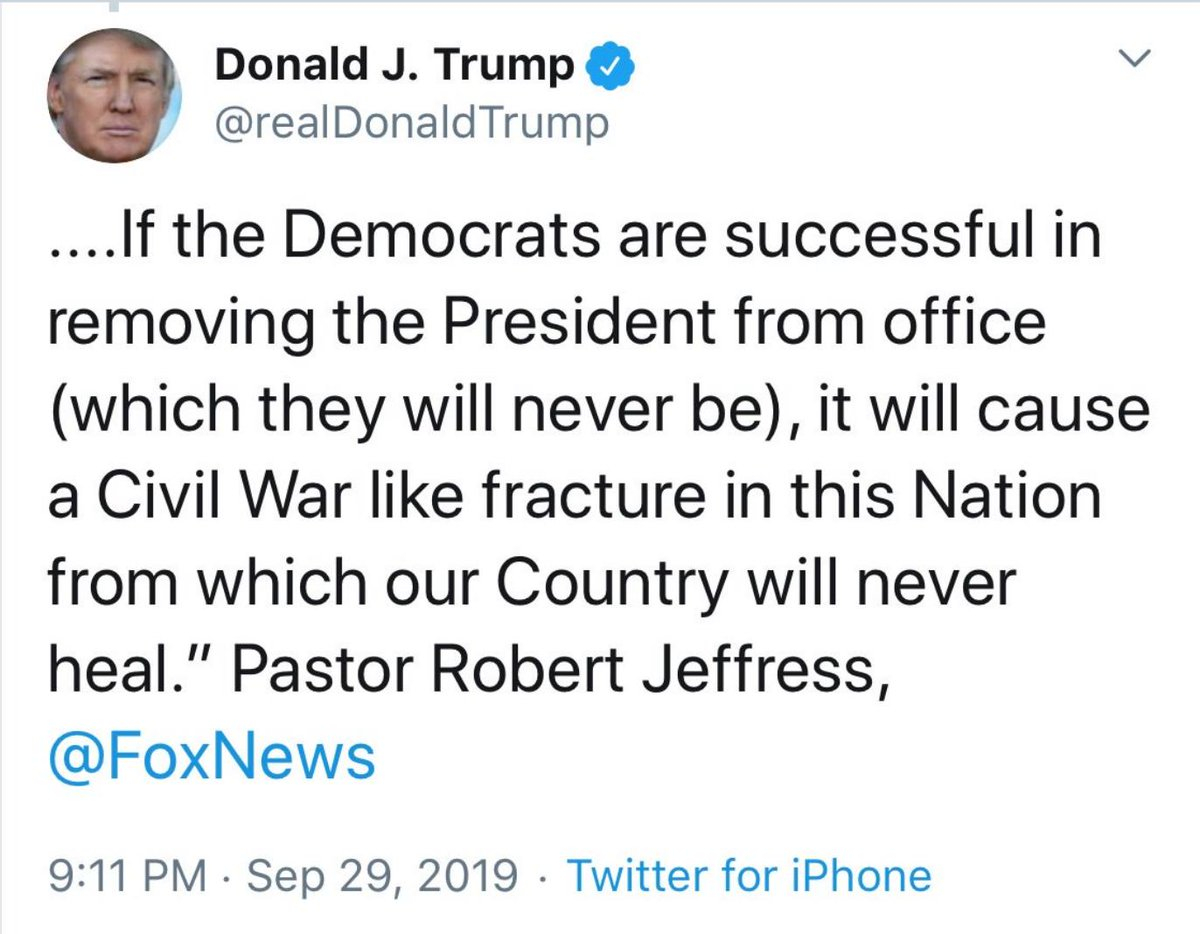 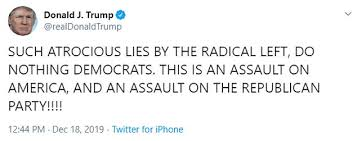 Senate Finds Trump Not Guilty
Party line votes except for Mitt Romney voting guilty on Abuse of Power charge
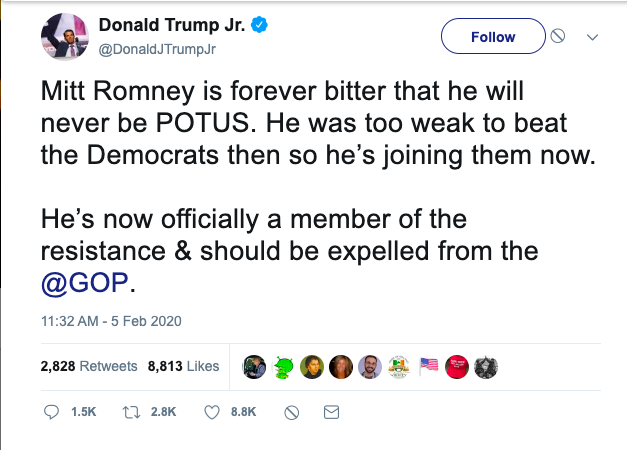 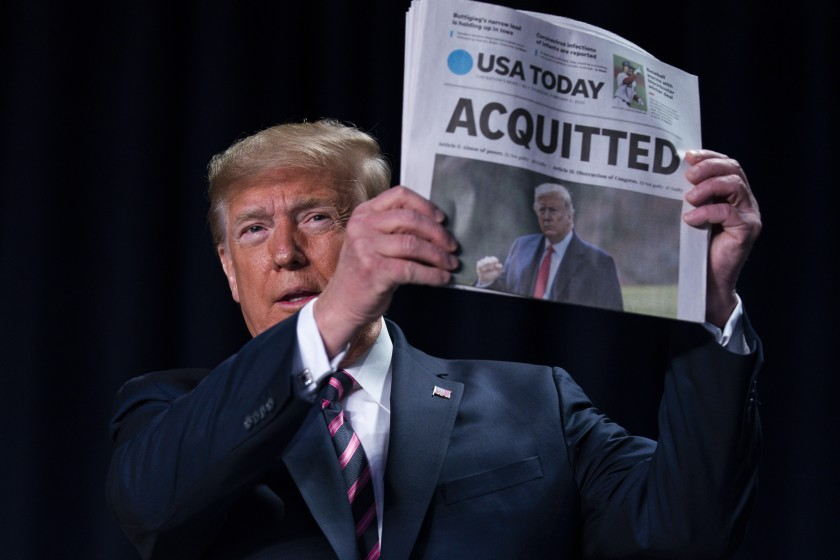 Second Impeachment:Incitement of Insurrection
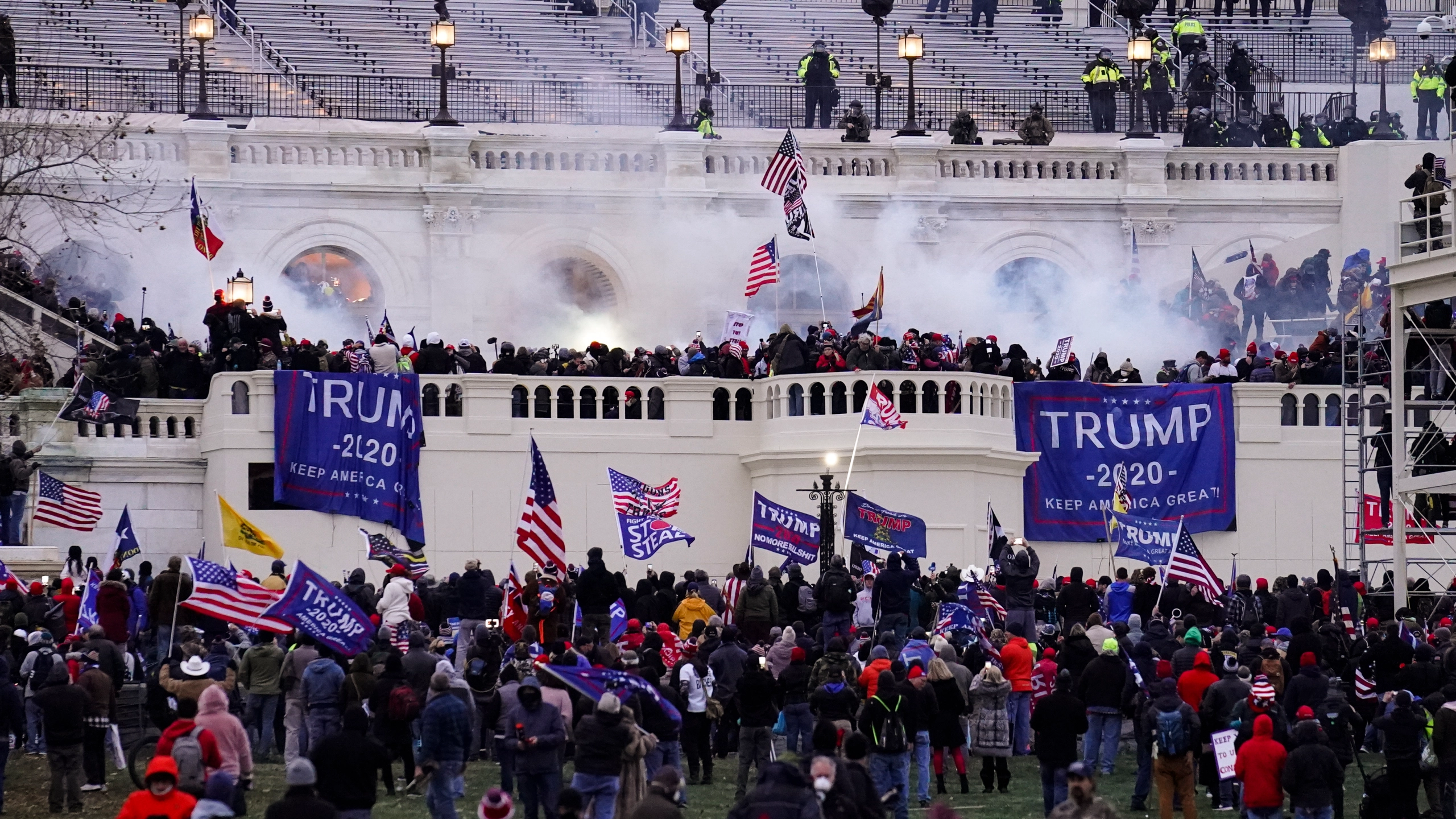 Second Impeachment
Trump Job Approval 2021
2020 Election
President Biden and VP Kamala Harris